Cyberbullying
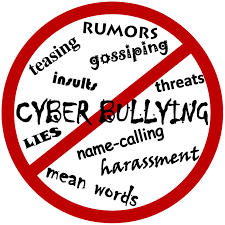 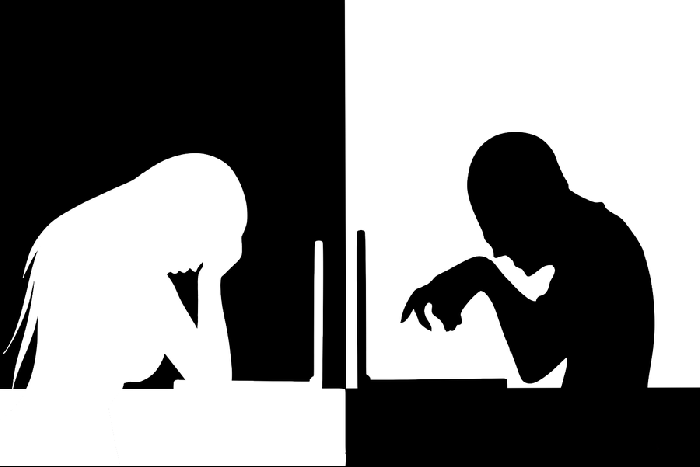 What is cyberbullying?
Examples of cyberbullying
How to prevent cyberbullying?
What is cyberbullying?
What is cyberbullying?
Cyberbullying is bullying that takes place using electronic technology. 
 Electronic technology includes devices and equipment such as cell phones, computers, and tablets as well as communication tools including social media sites, text messages, chat, and websites.
Cyberbullying has become increasingly common, especially among teenagers.
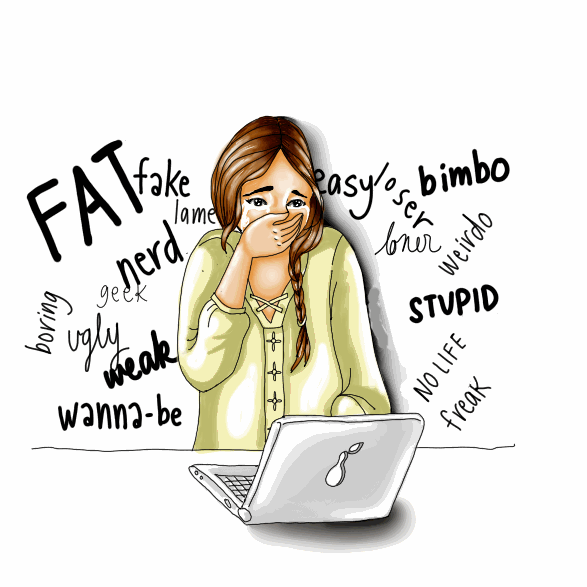 Research has demonstrated a number of serious consequences of cyberbullying victimization.
Victims may have lower self-esteem, increased suicidal ideation, and a variety of emotional responses, retaliating, being scared, frustrated, angry, and depressed.
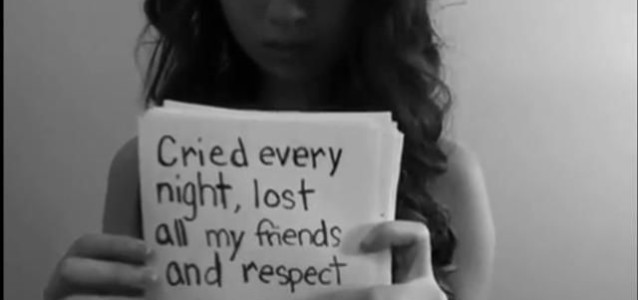 Examples of cyberbullying
Examples of cyberbullying
Examples of cyberbullying include mean text messages or emails, rumors sent by email or posted on social networking sites, and embarrassing pictures, videos, websites or fake profiles.
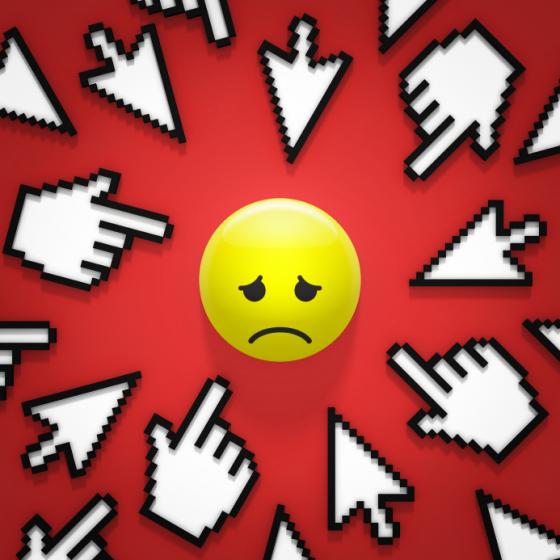 Cyberstalking
Cyberstalking is a form of online harassment in which the perpetrator uses electronic communications to stalk a victim. Cyberstalking is considered more dangerous than other forms of cyberbullying because it generally involves a credible threat to the safety of the victim. Cyberstalkers may send repeated messages intended to threaten or harass their victim.
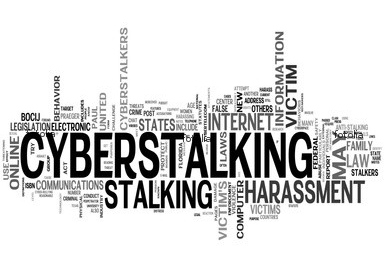 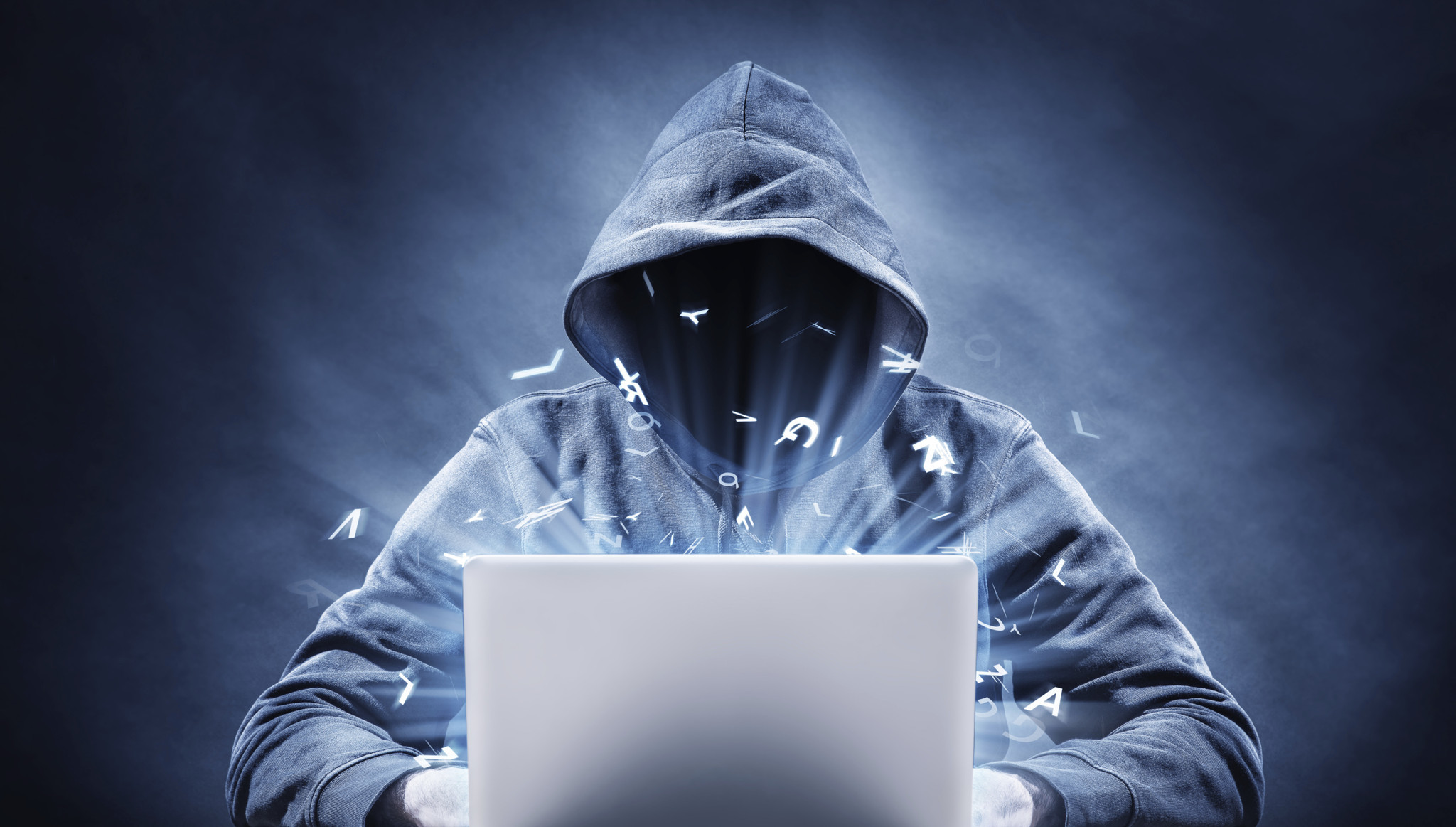 Trolling
Internet trolling is a common form of bullying over the Internet in an online community (such as in online gaming or social media) in order to elicit a reaction, disruption, or for their own personal amusement.
Internet trolls intentionally try to provoke or offend others in order to elicit a reaction.
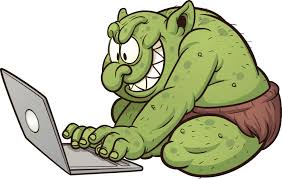 How to prevent cyberbullying?
How to prevent cyberbullying?
SAVE THE EVIDENCE. TAKE SCREENSHOTS, SAVE EMAILS AND TEXTS AND KEEP ON FILE ANY VOICEMAILS. ONCE YOU DO COME FORWARD AND TELL SOMEONE ABOUT THE CYBER BULLYING YOU CAN USE THE EVIDENCE TO SUPPORT YOUR CLAIM.

TELL THE POLICE OR ADULT PERSON. IF SOMEONE IS CYBER BULLYING YOU IN INAPPROPRIATE SEXUAL WAYS, POLICE MIGHT NEED TO COME INTO PLAY. 

PREVENT COMMUNICATION. ALTHOUGH WITH CYBER BULLYING IT IS HARD TO STOP COMMUNICATION DUE TO THE AMOUNT OF ACCOUNTS A PERSON CAN CREATE, BEGIN THE PROCESS BY BLOCKING THEIR EMAIL ADDRESS AND PHONE NUMBER, AND DELETING THEM FROM YOUR SOCIAL CIRCLES.
Sources: https://en.wikipedia.org/wiki/Cyberbullying#Law_enforcement      
https://nobullying.com/cyberbullying-examples/
https://nobullying.com/how-to-stop-cyber-bullying/
https://www.stopbullying.gov/cyberbullying/what-is-it/
OŠ Vladimira Nazora Pribislavec, Croatia 
eTwinning project Digital Citizenship
Made by: Izabella, Adela and Simona
January - February 2017
8th grade